2020 대학생 멘토링 동아리 지원사업
작성 가이드
본 PPT는 지원 시 서류 작성에 대해 도움을 드리기 위한 가이드 PPT입니다.
예시 가이드이기 때문에 양식, 순서, 형태 모든 걸 변경하셔도 됩니다.
단, 2페이지의 목차에 적혀있는 내용은 모두 필수로 들어가야 합니다.
(제출 시, 페이지별 '작성 가이드’와 ‘예산안 유의사항’은 삭제해주시기 바랍니다.)
2020 동아리야 멘토링하자!
멘토링 프로그램 계획서
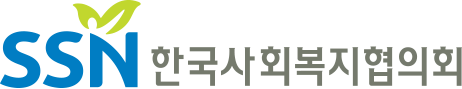 동아리명 : (기입)
INDEX
01
02
03
동아리 소개
프로그램 계획
예산 계획
설립 목적
동아리 연혁
조직도
인원 현황
프로그램 개요
프로그램 목적 및 필요성
프로그램 진행 내용
기대효과
예산안
예산안 유의사항
예시
Ⅰ. 동아리 소개
1. 설립 목적 및 연혁
작성 가이드
동아리의 설립 목적과 연혁을 적어주세요.
어떤 활동들을 해 왔는지도 함께 적어주시면 좋을 것 같습니다.
정해진 형식은 없으니 자유롭게 표현해주세요.
설립 목적
예시
Ⅰ. 동아리 소개
1. 설립 목적 및 연혁
작성 가이드
동아리의 설립 목적과 연혁을 적어주세요.
어떤 활동들을 해 왔는지도 함께 적어주시면 좋을 것 같습니다.
정해진 형식은 없으니 자유롭게 표현해주세요.
2017
2020
2019
2018
주요활동 2
주요활동 3
주요활동 4
주요활동 1
주요내용
주요내용
예시
Ⅰ. 동아리 소개
2. 조직도 및 인원 현황
작성 가이드
동아리의 조직도와 총 인원 현황을 적어주시면 됩니다.
동아리마다 조직도가 다르니 개성을 담아 작성해주시면 됩니다.
대표(회장)
연계 기관
지도교수
000복지관 000담당자
00학교 00학과 00교수님
회계팀(0명)
기획팀(0명)
홍보팀(0명)
운영팀(0명)
지원금 관리
회계 처리
동아리 봉사 기획 담당
동아리 문화 기획
동아리 SNS 홍보
신규 회원 모집
봉사 운영
프로그램 진행
예시
Ⅱ. 프로그램 계획
1. 프로그램 목적 및 필요성
작성 가이드
‘2020 동아리야 멘토링 하자’ 사업에서 진행하고자 하는 프로그램의 개요와 멘티 매칭 계획, 필요성 등을 적어주시면 됩니다.
멘토링 프로그램인 만큼 구체적이고 진정성 있는 내용을 담아주세요.
※ 주된 멘토링 분야를 기재하시고, 나머지는 삭제해주세요.
(참고) https://mentor-ing.or.kr/?menuno=274
※ 1:1 매칭, 1:2 매칭, 1:多 매칭 등(1:1 매칭 지향)
※ 인근 지역아동센터·사회복지기관·시설 등과 연계하여 멘티 매칭
※ 멘티 매칭(기관 연계)과 관련하여 지도교수 또는 코디네이터(기관 담당자)에게 충분한 슈퍼비전 요청
예시
Ⅱ. 프로그램 계획
2. 프로그램 진행 내용
작성 가이드
기획한 프로그램의 전체적인 일정과 간략한 내용을 적어주세요.
멘토링 프로그램은 직접 대면(오프라인 활동)이 기준이며,
멘토-멘티가 다수 참여하는 단체 멘토링과 개별 멘토링을 구분하여 작성해주세요.
본격적인 멘토링 프로그램은 6월~9월(4개월)로 계획해주세요.

필수 활동회기를 고려하여 프로그램을 계획해주세요.
(오프라인) 단체 멘토링 총 3회 이상, 개별 멘토링 월 2회 이상,
슈퍼비전 최소 1회 이상, 멘토 간담회 최소 2회 이상
프로그램 진행 일정
(예시) 6월 1주차
OT
9월 4주차
종결식
예시
Ⅱ. 프로그램 계획
2. 프로그램 진행 내용
작성 가이드
기획한 프로그램의 전체적인 일정과 간략한 내용을 적어주세요.
멘토링 프로그램은 직접 대면(오프라인 활동)이 기준이며,
멘토-멘티가 다수 참여하는 단체 멘토링과 개별 멘토링을 구분하여 작성해주세요.
본격적인 멘토링 프로그램은 6월~9월(4개월)로 계획해주세요.

필수 활동회기를 고려하여 프로그램을 계획해주세요.
(오프라인) 단체 멘토링 총 3회 이상, 개별 멘토링 월 2회 이상,
슈퍼비전 최소 1회 이상, 멘토 간담회 최소 2회 이상
개별 멘토링
단체 멘토링
기타 활동
멘토링 프로그램 내용 작성 예시
예시
Ⅱ. 프로그램 계획
3. 기대효과
작성 가이드
진행하고자 하는 프로그램이 멘티와 동아리에 미치는 기대효과를 적어주세요
기대효과
Ⅲ. 예산 계획
1. 예산안
작성 가이드
동아리당 멘토링 프로그램 운영 지원금 200만원이 지급될 예정이며, 지원금은 활동기간 내 모두 사용해야 합니다.
지원금을 어디에, 어떻게 쓸 것인지 산출근거(종류, 단가, 수량, 금액 등)을 상세히 기재해주세요.
(지원금 사용이 가능한 부분과 불가능한 부분은 다음 페이지를 참고해주세요.)
(단위 : 원)
멘토링 프로그램 예산안 작성 예시
예시
Ⅲ. 예산 계획
2-1. 예산안 유의사항
예산안 안내
동아리 지원금 200만원 사용과 증빙에 대한 가이드를 드립니다.
기본적으로 멘토링 활동 중 발생한 모든 사용 내역은 영수증을 기반으로 회계 처리를 진행하게 됩니다.
영수증이 없으면 인정이 불가능하므로 반드시 잘 챙겨주시기 바랍니다.
아래 내용을 꼼꼼히 참고하시기 바라며,
기타 문의사항은 멘토링사업팀으로 연락주시면 안내해드리겠습니다.
Tel. 02-761-0459, 070-4044-5050
E-mail. mentoring@ssnkorea.or.kr
동아리실 관련 설비, 멘토 개인 물품 구입 등 멘토링 프로그램과 관련 없는 예산 편성은 인정되지 않음
동아리 지원금(동아리당 200만원)은 멘토링 프로그램 운영기간 중 잔액 남김없이 전액 모두 사용
산출근거는 종류, 단가, 수량, 금액 등을 상세히 기재
멘토 활동비는 인정되지 않음
   (식비, 다과비, 문구류 구입 등 멘토링 활동 중 발생한 경비에 있어서는 사용 가능(*증빙필수))
교통비의 경우, 멘토링 프로그램 활동 중 (고속버스, 기차 등) 단체 이동을 위한 경우 가능
강사비의 경우 내부 학생이 진행한 경우, 강사비 지급 불가
(예비비, 잡비 등과 같이) 구체적인 사용 목적이 나타나지 않은 예산은 편성은 인정되지 않음
- 부득이하게 사업이 변경되는 경우, 추후 사업 담당자 승인을 통해 예산 변경 가능
Ⅲ. 예산 계획
2-2. 예산안 유의사항(추가)
예산안 안내
동아리 지원금 200만원 사용과 증빙에 대한 가이드를 드립니다.
기본적으로 멘토링 활동 중 발생한 모든 사용 내역은 영수증을 기반으로 회계 처리를 진행하게 됩니다.
영수증이 없으면 인정이 불가능하므로 반드시 잘 챙겨주시기 바랍니다.
아래 내용을 꼼꼼히 참고하시기 바라며,
기타 문의사항은 멘토링사업팀으로 연락주시면 안내해드리겠습니다.
Tel. 02-761-0459, 070-4044-5050
E-mail. mentoring@ssnkorea.or.kr
동아리 지원사업 주요 행사 참석을 위한 지방 학생들의 교통비(기차, 고속버스 등)의 경우, 예산안에 편성하여 동아리 지원금에서 추후 차감할 것
   * (추후 지원금사용대장 작성 시) 기차, 고속버스 등 승차권 영수증 증빙 필수 (지하철, 시내버스 등은 인정되지 않음)
   * 동아리 지원사업과 관련하여 아래 주요 행사는 한국사회복지협의회에서 진행될 예정입니다.
      (주소 : 서울특별시 마포구 만리재로 14(공덕동 456번지) 한국사회복지회관 르네상스타워 6층 (공덕역 6번출구 앞)) 
   ‧ (발대식 및 사전교육) 5월(예정), 동아리당 3명(대표 포함) 참석 필수 
   ‧ (중간간담회) 7월(예정), 동아리 대표 1명 참석 필수
   ‧ (최종사업평가회) 11월(예정), 동아리 대표 1명 참석 필수
2020 대학생 멘토링 동아리 지원사업
2020 동아리야 멘토링하자!
멘토링 프로그램 계획서
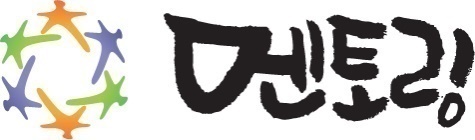 동아리명 : (기입)